Nom:………………………………

Prénom : ……………………………………
Nom:………………………………

Prénom : ……………………………………
Cahier du jour
Cahier du jour
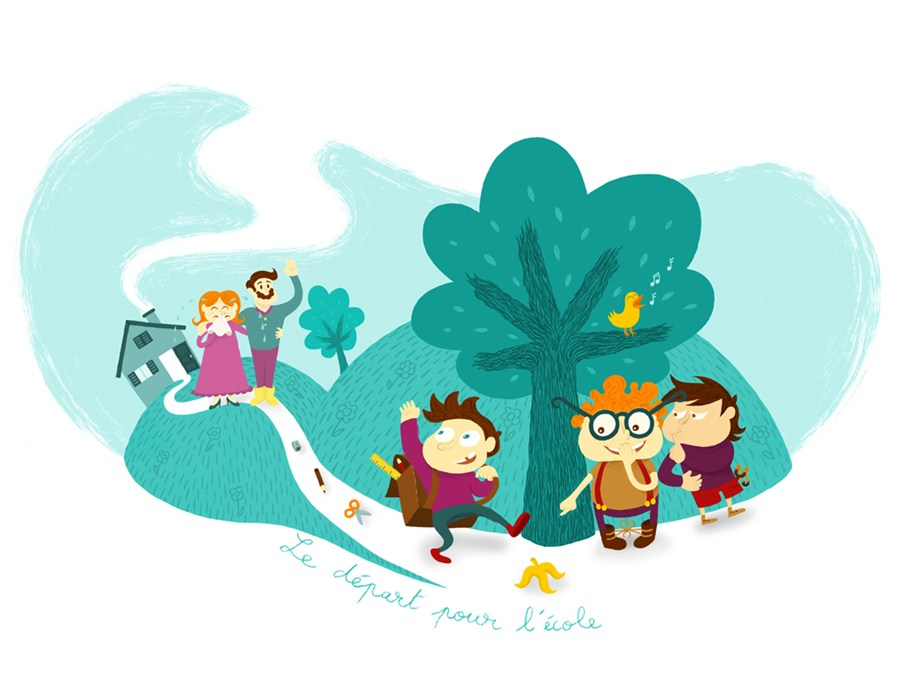 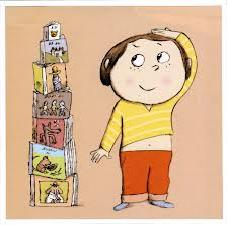 Classe de CP – Année scolaire 2013-2014
Classe de CP – Année scolaire 2013-2014
Nom:………………………………

Prénom : ……………………………………
Nom:………………………………

Prénom : ……………………………………
Cahier du jour
Cahier du jour
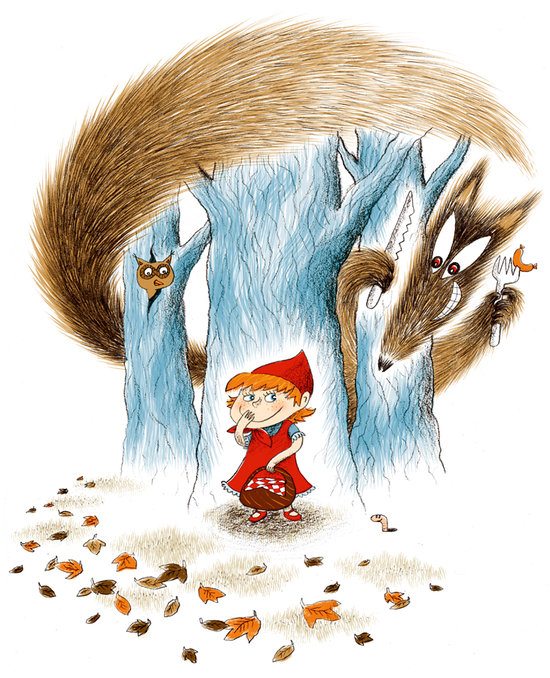 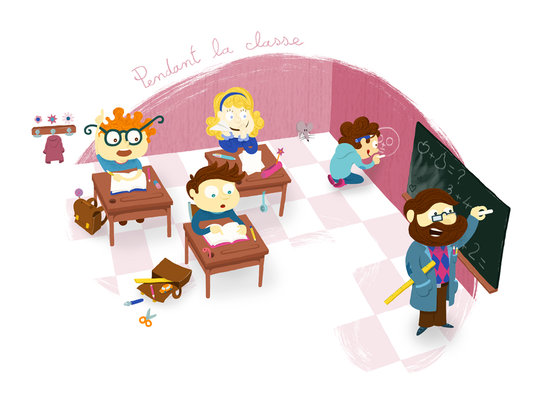 Classe de CP – Année scolaire 2013-2014
Classe de CP – Année scolaire 2013-2014
Nom:………………………………

Prénom : ……………………………………
Nom:………………………………

Prénom : ……………………………………
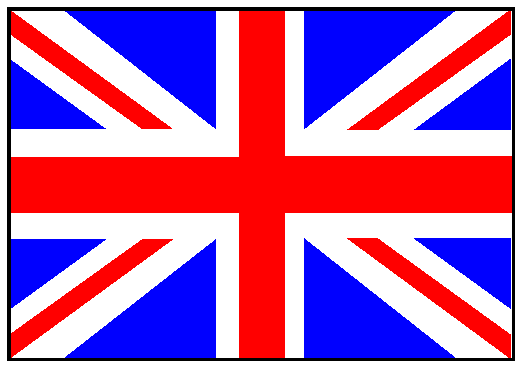 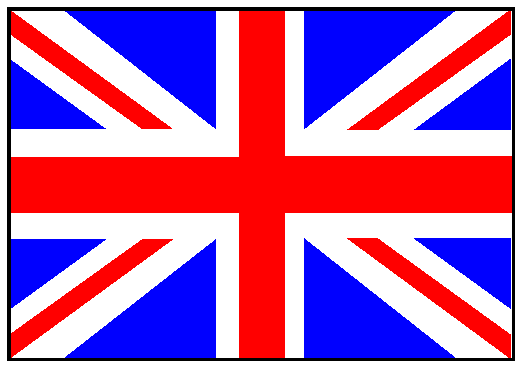 Cahier d’anglais
Cahier d’anglais
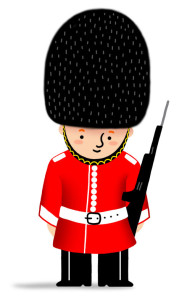 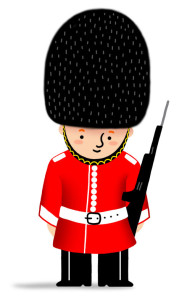 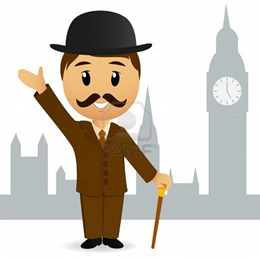 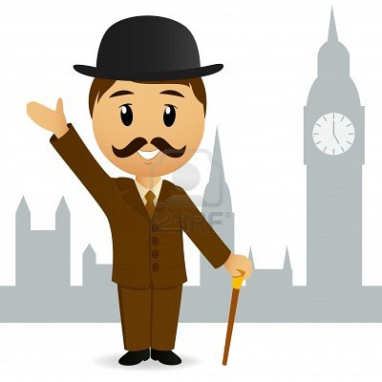 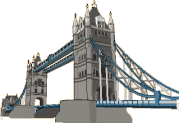 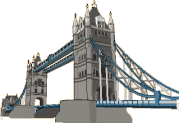 Classe de CP – Année scolaire 2013-2014
Classe de CP – Année scolaire 2013-2014
Nom:………………………………

Prénom : ……………………………………
Nom:………………………………

Prénom : ……………………………………
Cahier de liaison et de devoirs
Cahier de liaison et de devoirs
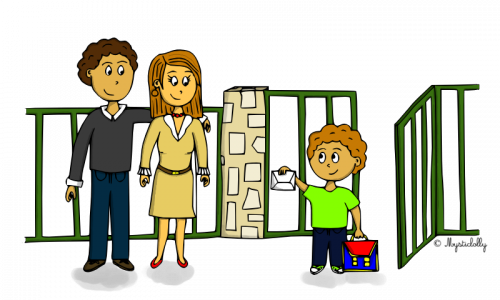 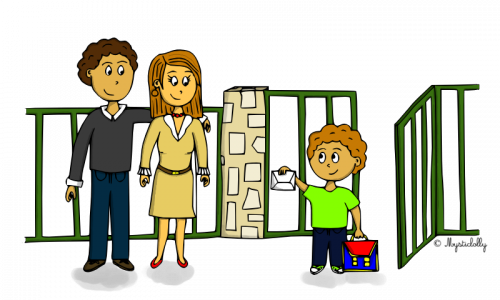 Classe de CP – Année scolaire 2013-2014
Classe de CP – Année scolaire 2013-2014
Nom:………………………………

Prénom : ……………………………………
Nom:………………………………

Prénom : ……………………………………
Cahier de leçons de mathématiques
Cahier de leçons de mathématiques
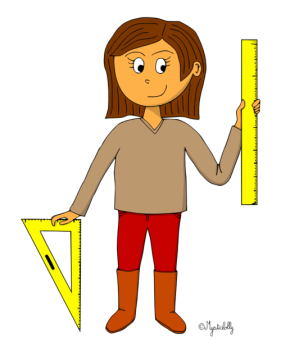 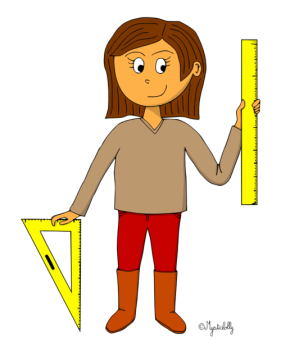 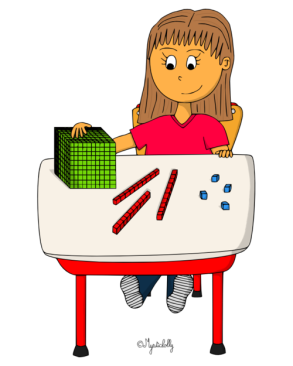 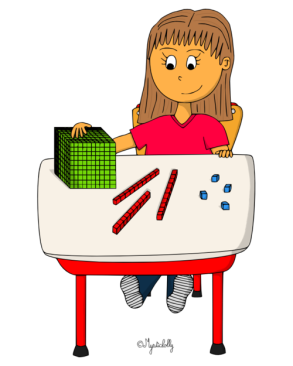 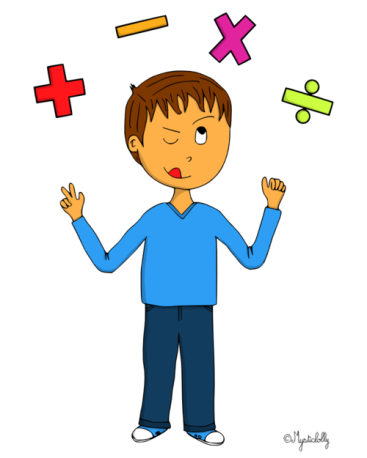 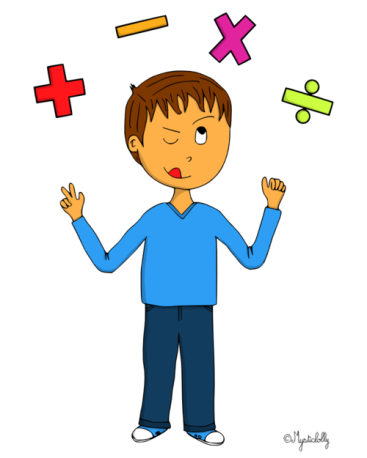 Classe de CP – Année scolaire 2013-2014
Classe de CP – Année scolaire 2013-2014